Гордость школы – 9 учеников, получивших серебряные медали, и 1 ученица, окончившая школу с золотой медалью.
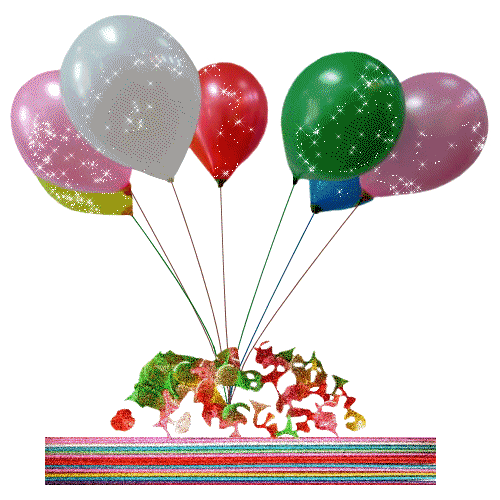 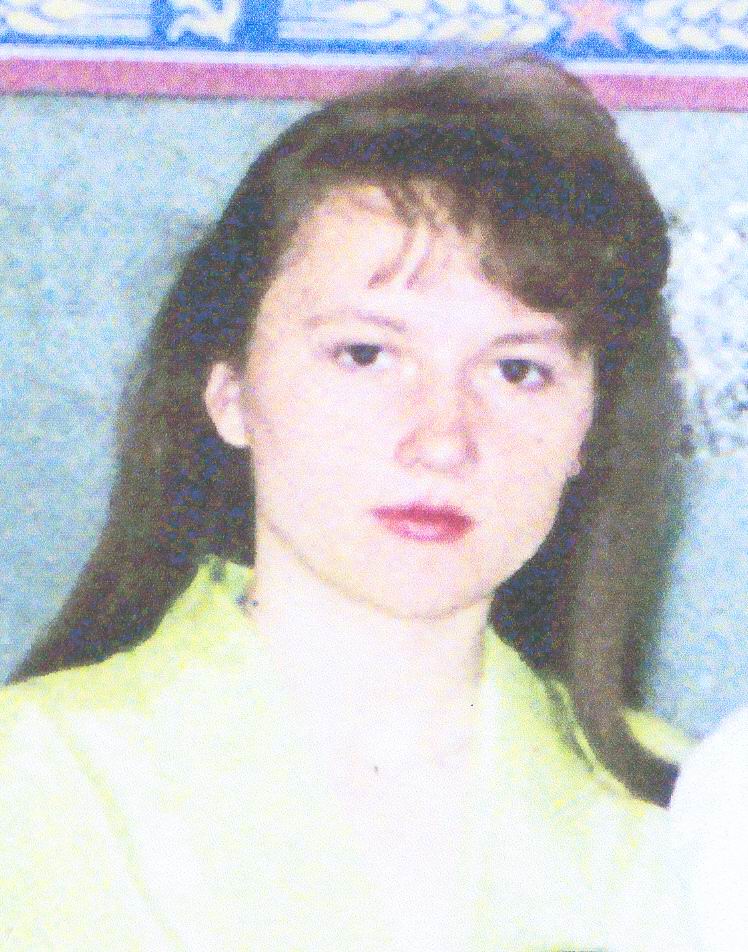 Зеленская Галина, 1993 год
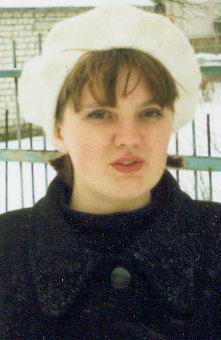 Глазовская Оксана, 1996 год
Воробьёв Денис, 2000 год
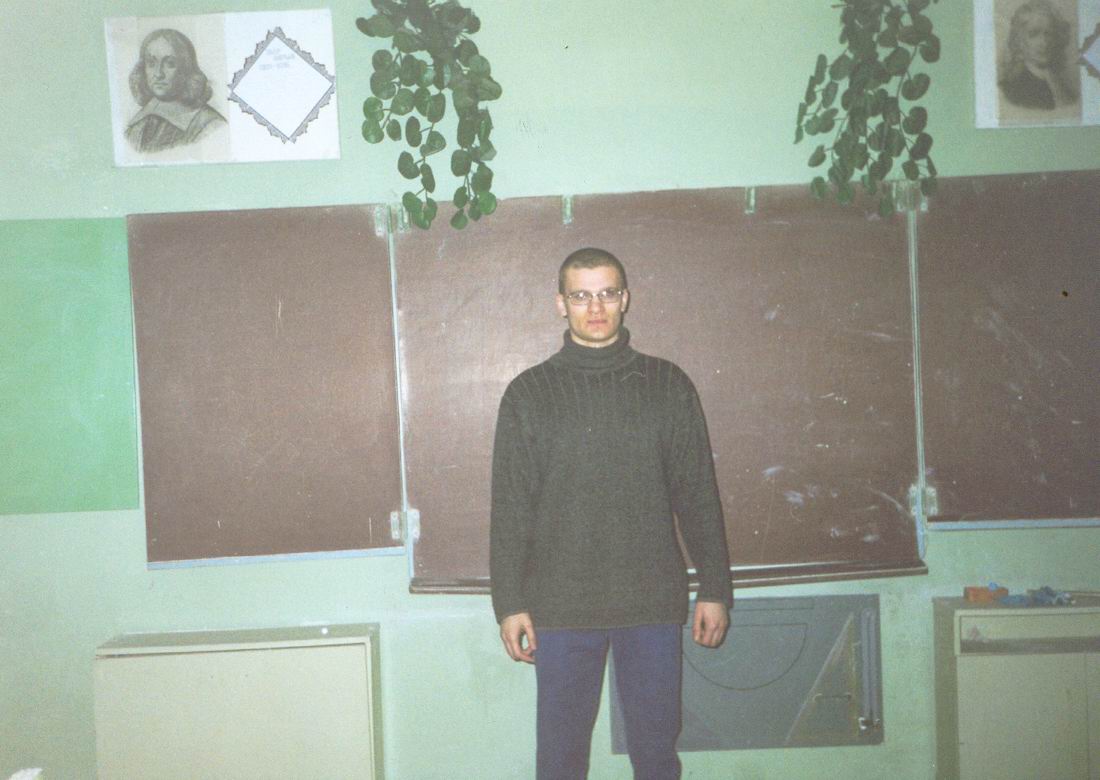 Ермоченко  Александр,1999 год
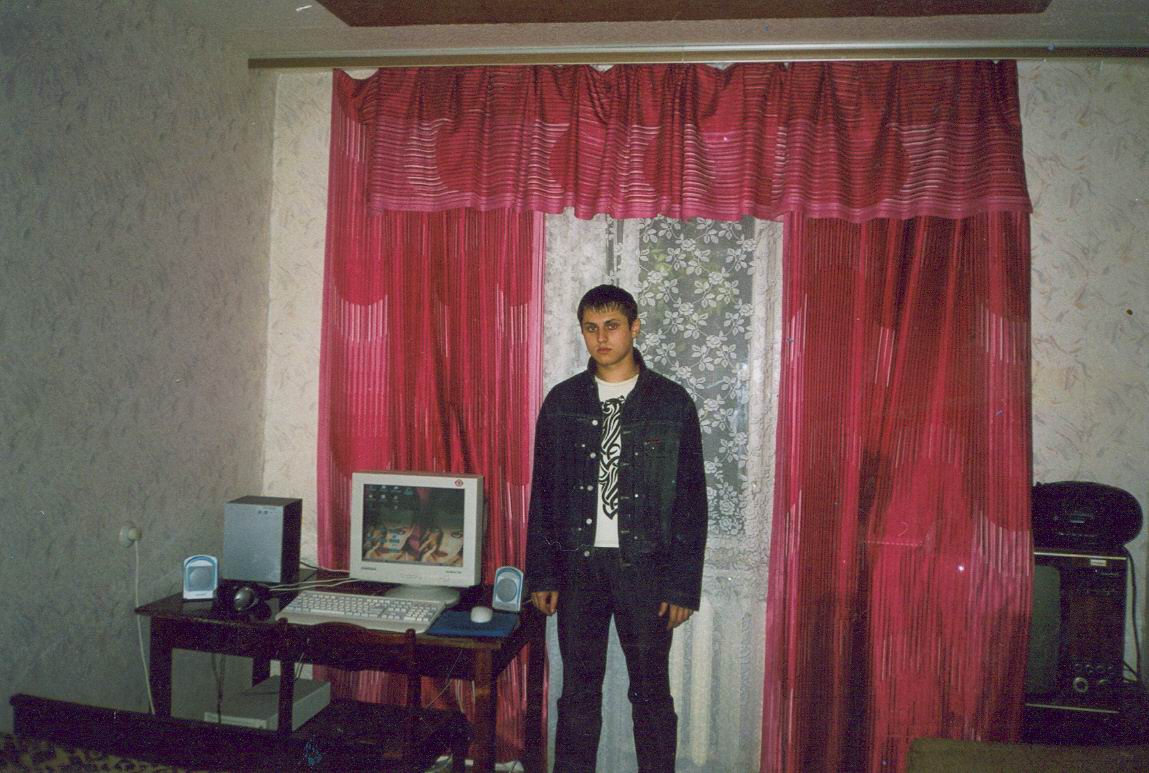 Машнов 
Владимир, 2000 год
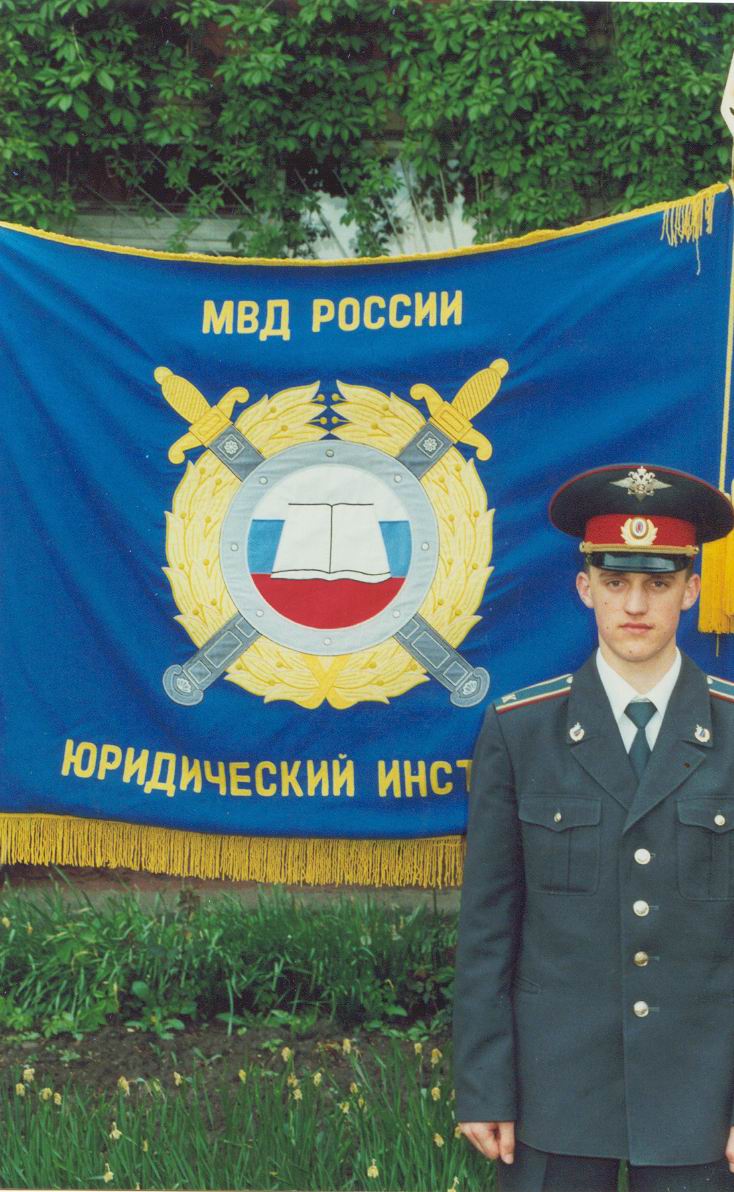 Азарова
Александра, 2000 год
Кузнецова Юлия, 2008 год
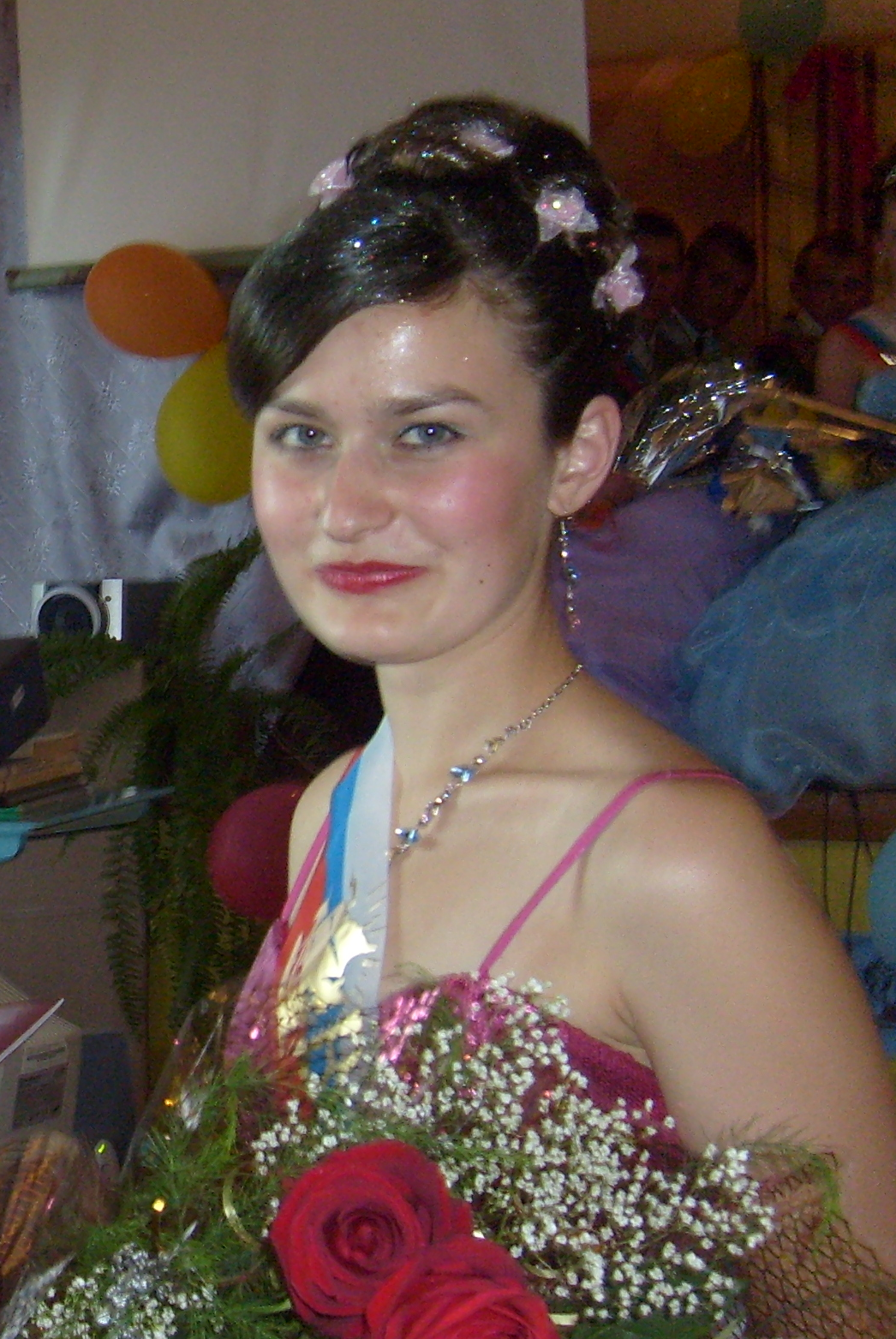 Азарова Евгения,2003 год
Терешенко 
Алина – в 2011 году 
окончила школу
 с золотой медалью
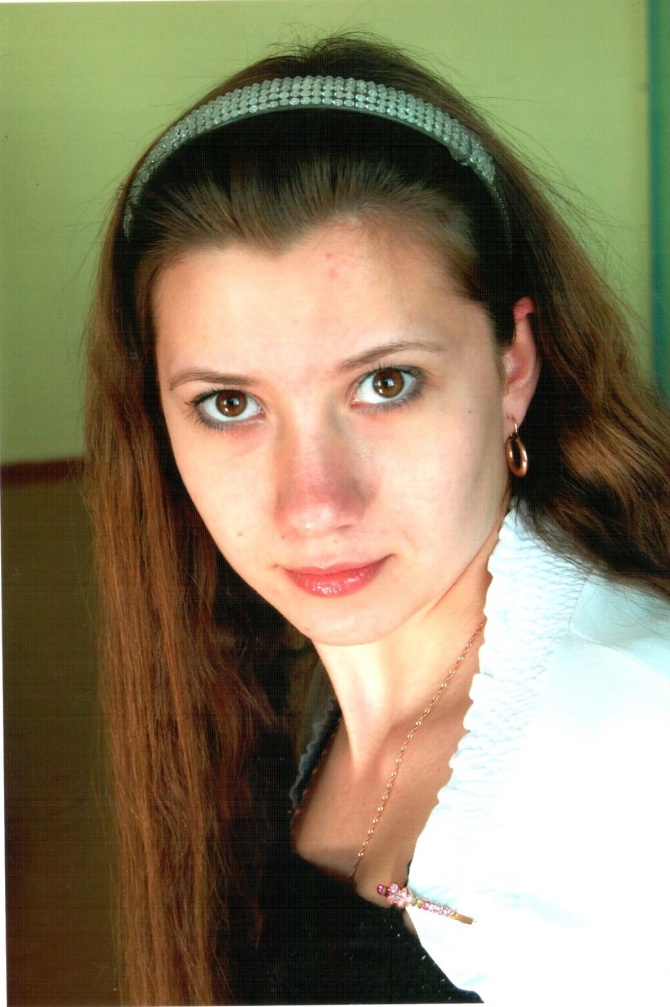 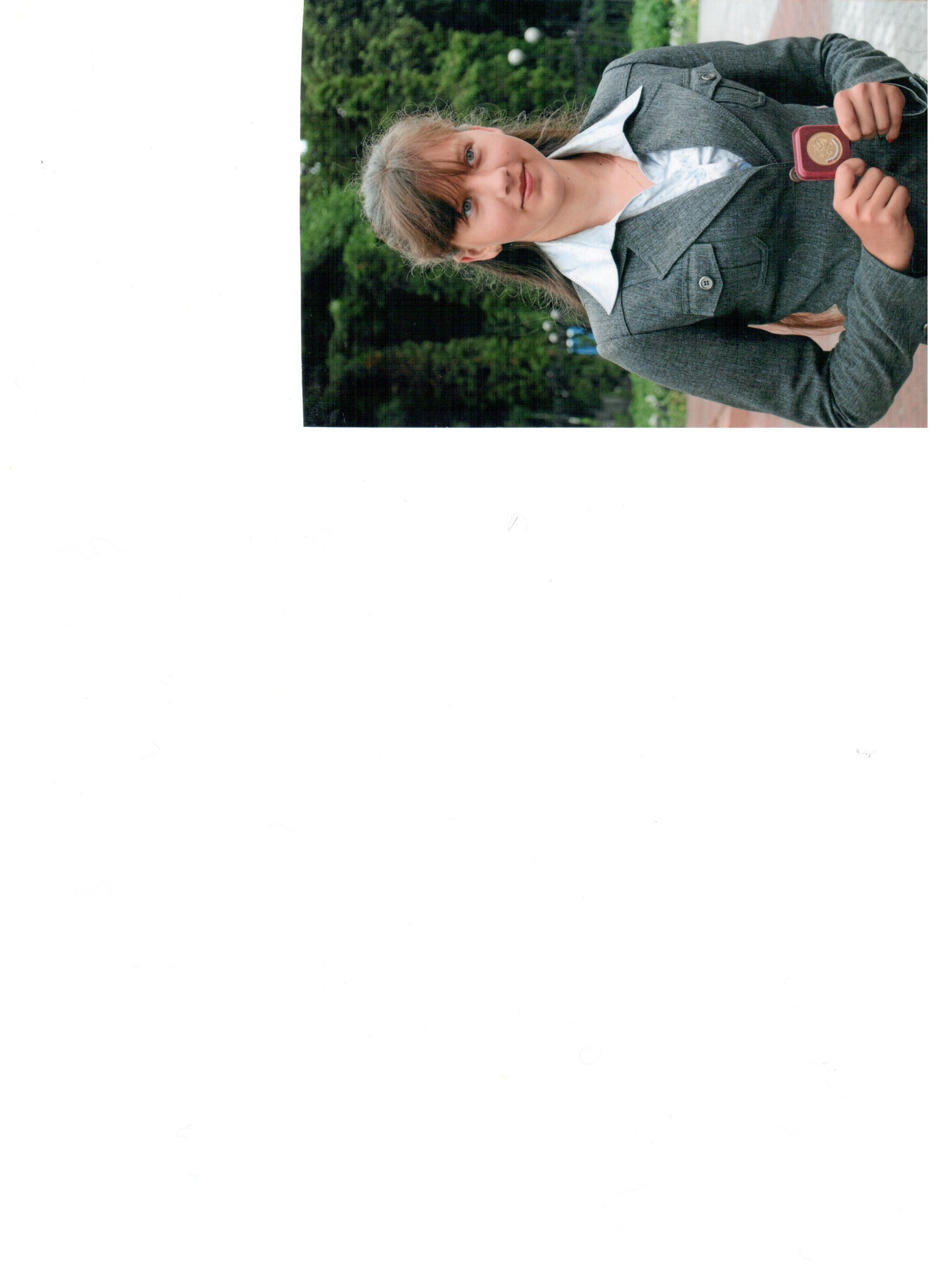 Мухоловенко Наталья, 2012 год
Через годы, через расстояния,На любой дороге, в стороне любойШколе ты не скажешь «До свидания»!Школа не прощается с тобой!
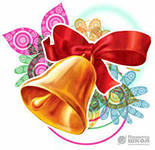 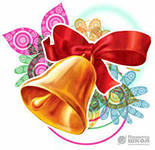